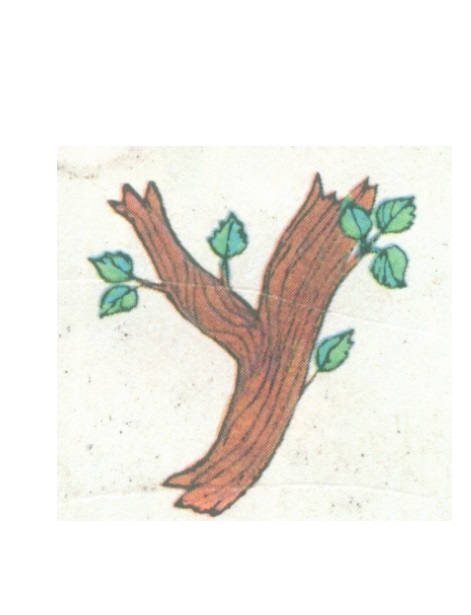 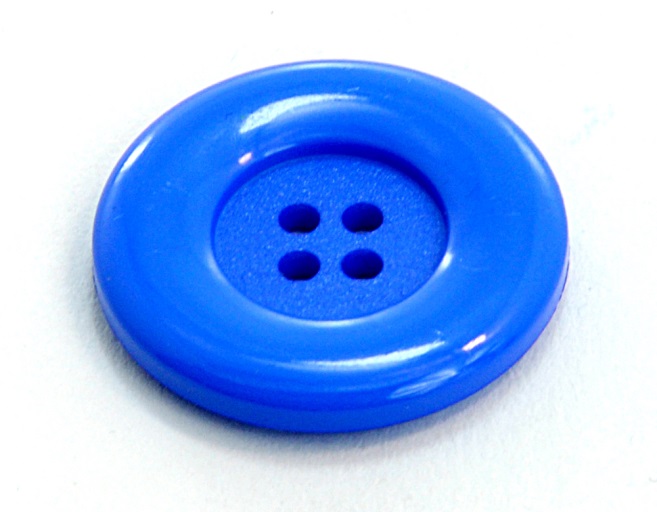 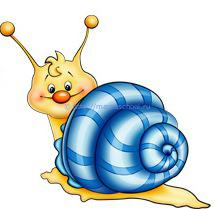 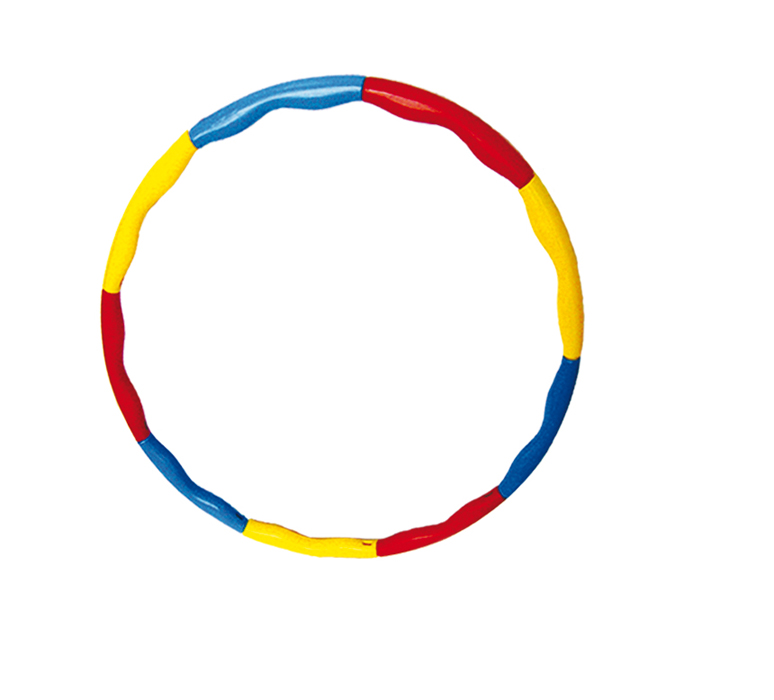 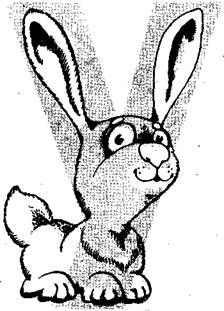 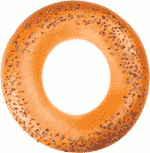 О  - У
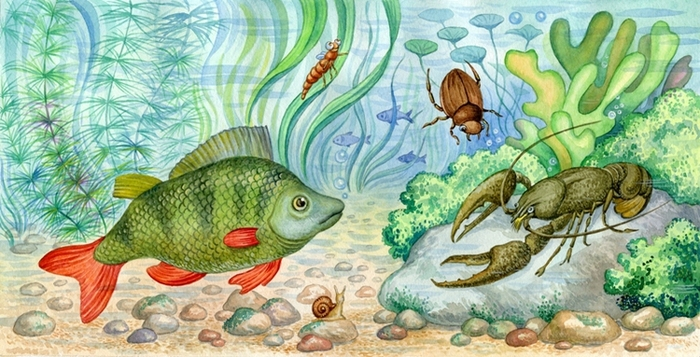